REVISION TIME:
greetings, little conversation and how questions begin
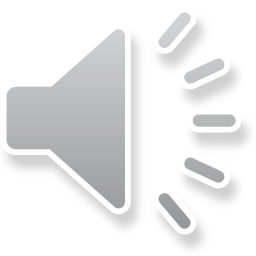 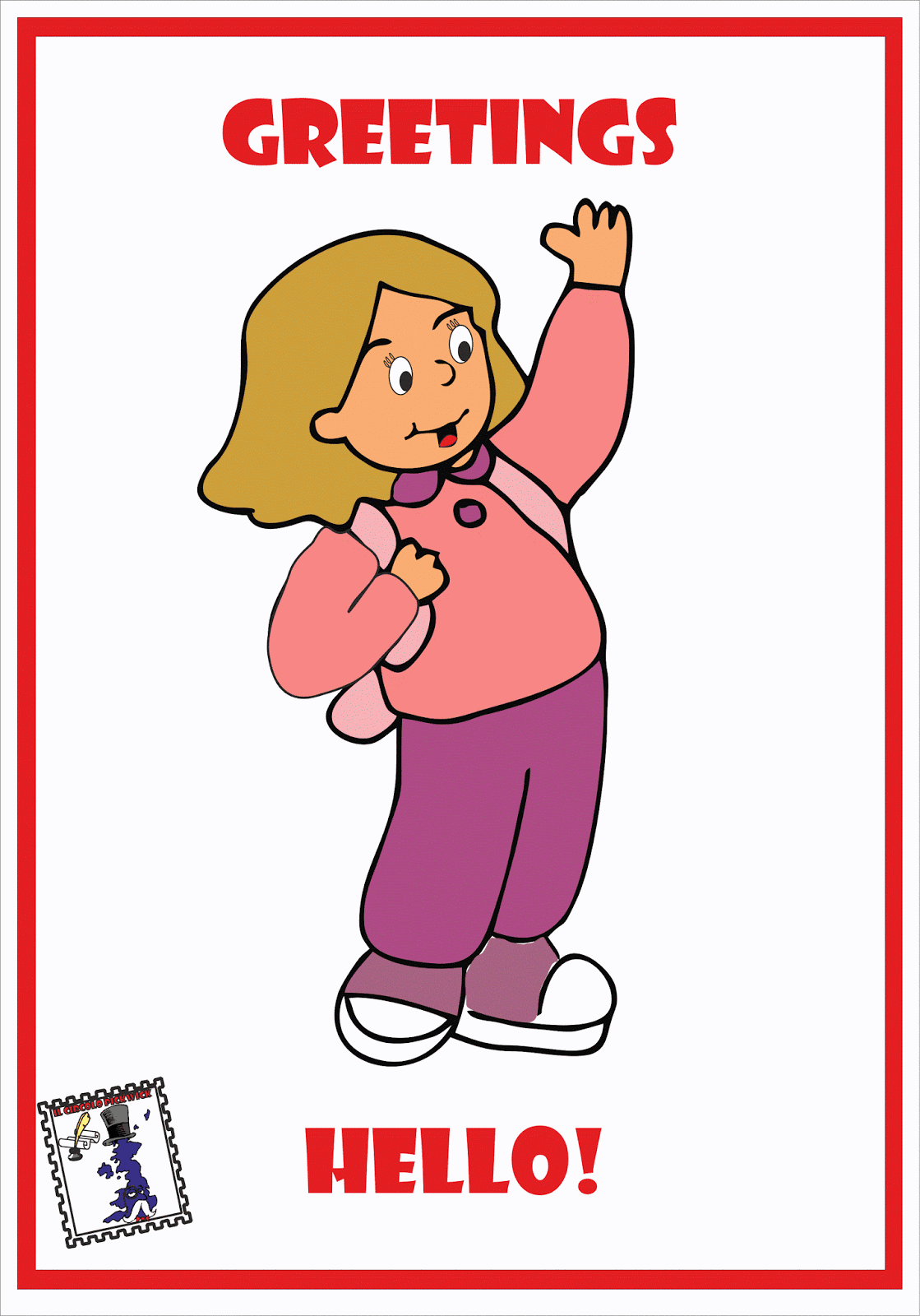 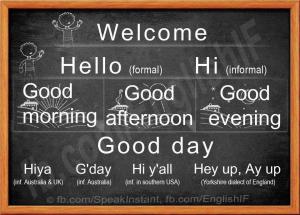 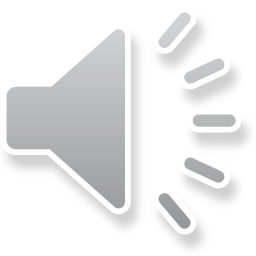 Teacher Calabria Teresa 3C
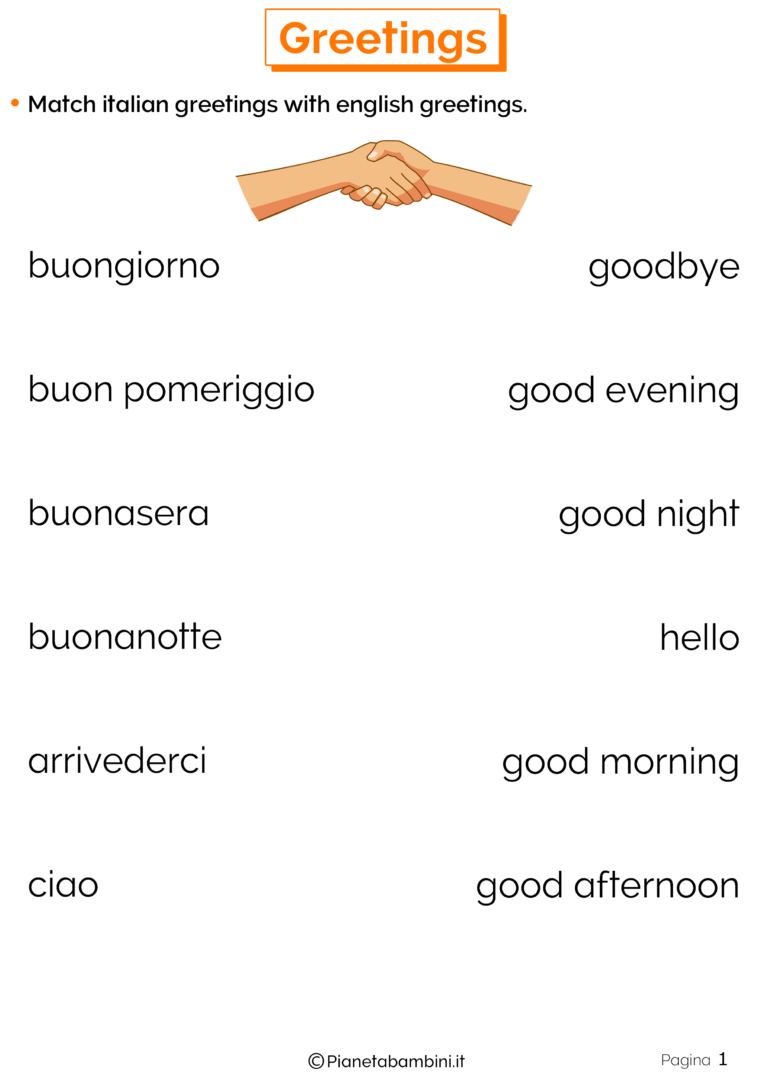 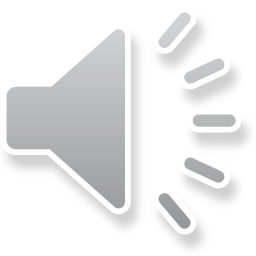 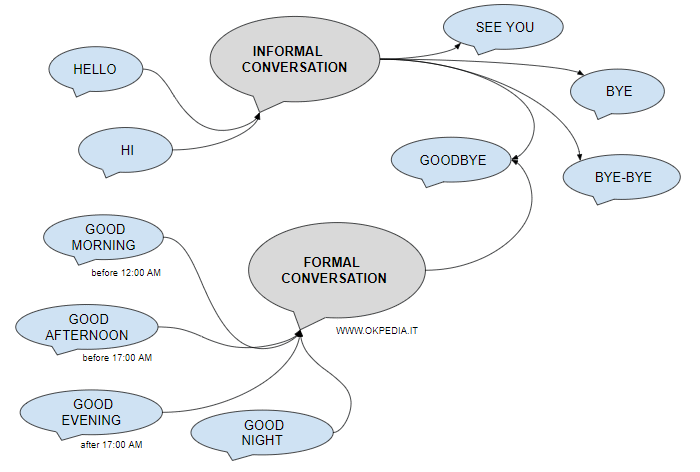 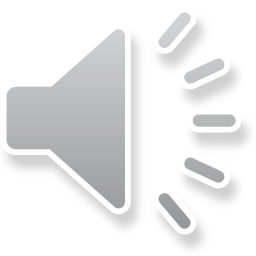 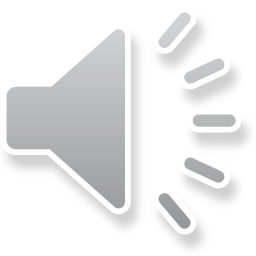 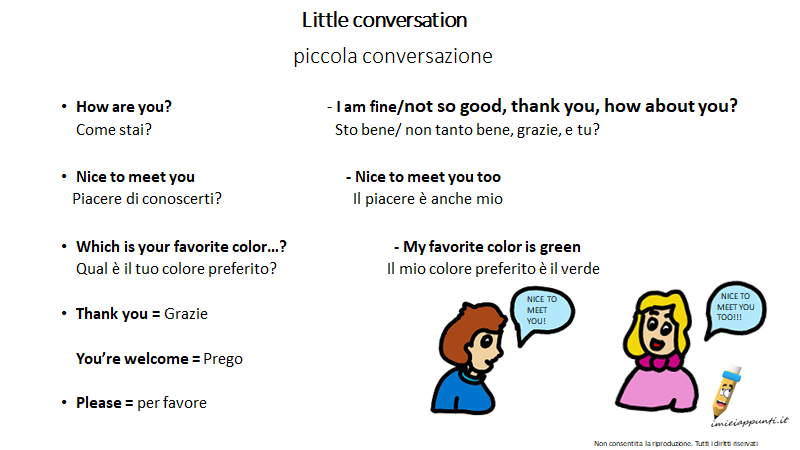 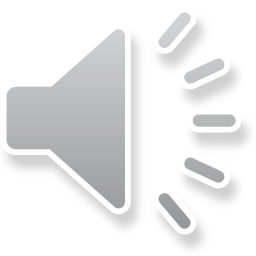 Homework: repeat and write the colors on your excercise book
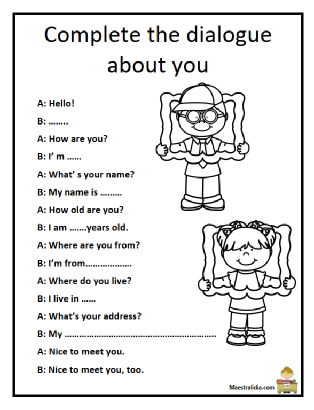 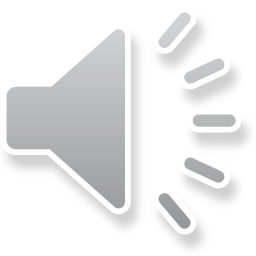 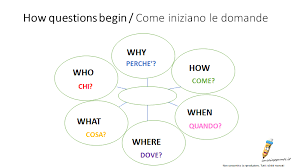 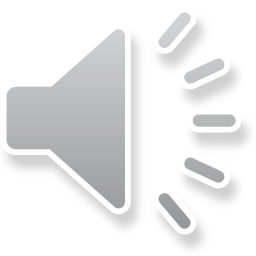